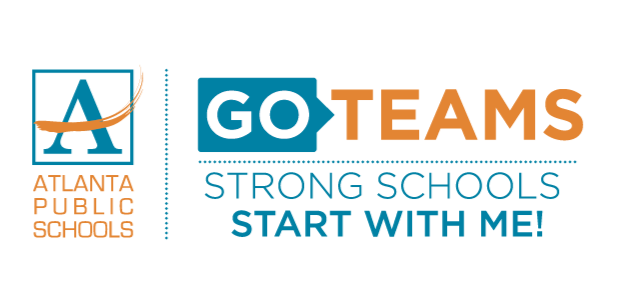 FY24 Budget Approval Meeting
Norms
2
Agenda
Action Items Approval of Agenda
Approval of Previous Minutes 
Budget Approval (after final presentation/review and discussion)
Discussion Items Presentation of the final budget 
Information Items Principal’s Report
BASC-3 Results 
Spring ACES Presentation
Announcements
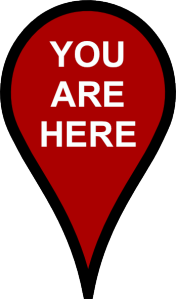 Overview of FY ‘24 GO Team Budget Process
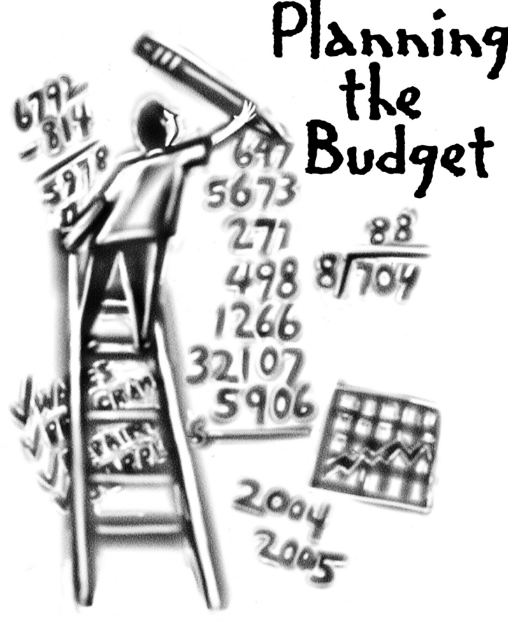 GO Teams are encouraged to have ongoing conversations about the school’s budget.
4
Budget Approval Meeting
What
During this meeting GO Teams will review the budget, which should be updated based on feedback from the staffing conference, Associate Superintendents, and key leaders. After review, GO Teams will need to take action (i.e., vote) on the FY24 Budget.  
Why
Principals will present the final budget recommendations for GO Team approval. 
When
All approval meetings must be held after staffing conferences. Budgets must be approved by March 17th.
5
Budget Review
FY24 Budget Parameters
7
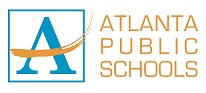 [Speaker Notes: Review the priorities that the GO Team has developed and the rationale for these priorities. Feel free to copy this slide if you have more than 3 priorities to account for.]
Staffing Conference Changes
There were not any changes made to the draft budget we discussed at our last meeting.
8
Budget by Function 
*Based on Current Allocation of School Budget
9
[Speaker Notes: I am passing out the definitions for these funding categories. You will see what makes up each category. Although the school’s total budget amount will not change, allocation per function may change depending on our conversations and school needs.]
Budget by Function (Required)
*Based on Current Allocation of School Budget
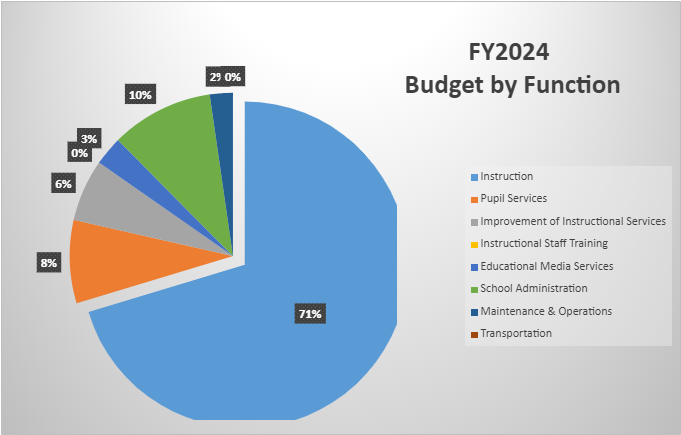 10
Questions?
Action on the Budget
The GO Team needs to TAKE ACTION (vote) on the presented budget. After the motion and a second, the GO Team may have additional discussion. Once discussion is concluded, the GO Team will vote.
BASC-3 Data
14
Annual Review
March 8, 2023
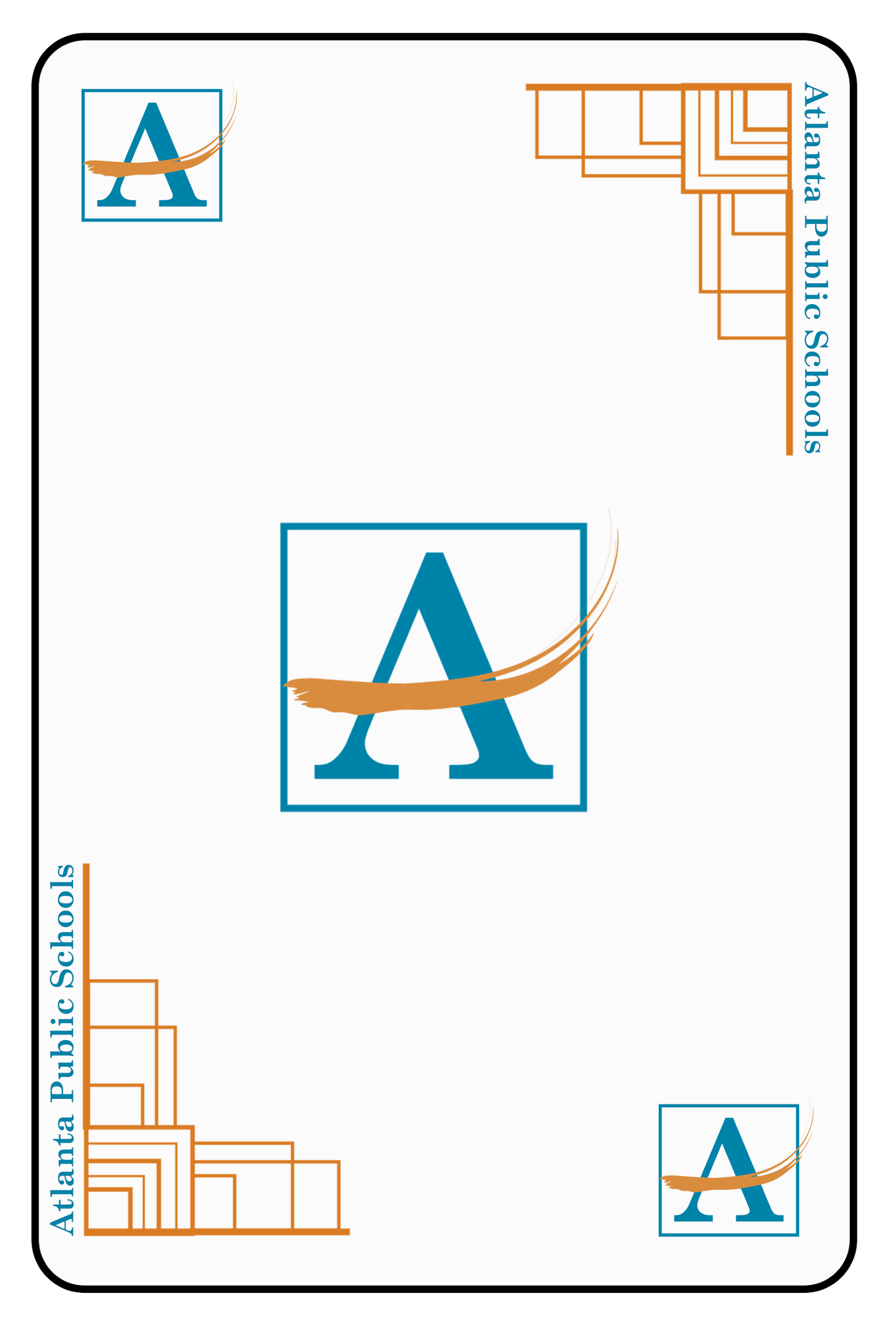 2023 Spring ACES
NOTE to Principal: Please insert your Spring ACES presentation after this slide.
Accountability 
Collaboration
Equity
Support
15
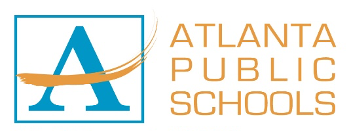 West Manor Elementary
Mays 
Dr Lawrence
[Insert here]
0
17
0.18**
*As of xx/xx/2023
**A suspension rate of 1 indicates that the average student in the school (including all students, not just those ever suspended) will be suspended for one day over the course of the year. A suspension rate of 0.5 is equivalent to 50% of students suspended for one day over the course of the year.
*As of xx/xx/2022
18
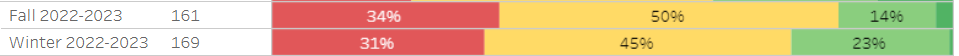 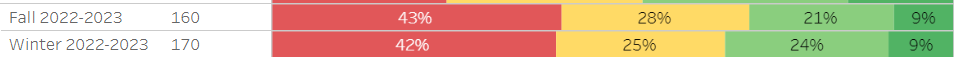 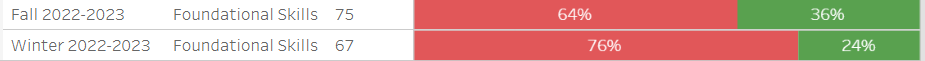 19
*As of xx/xx/2023
20
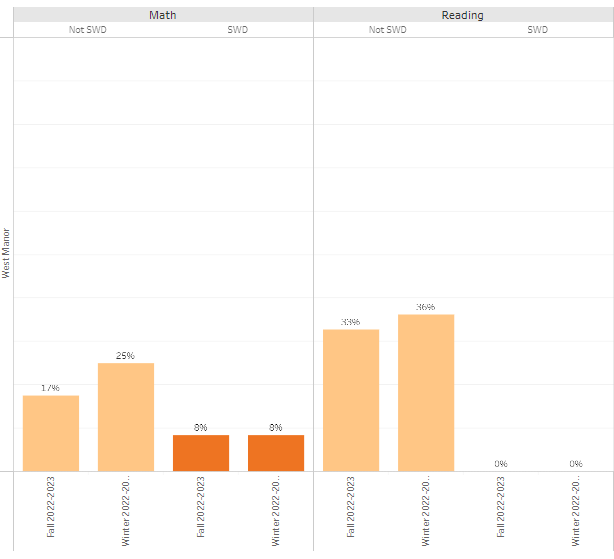 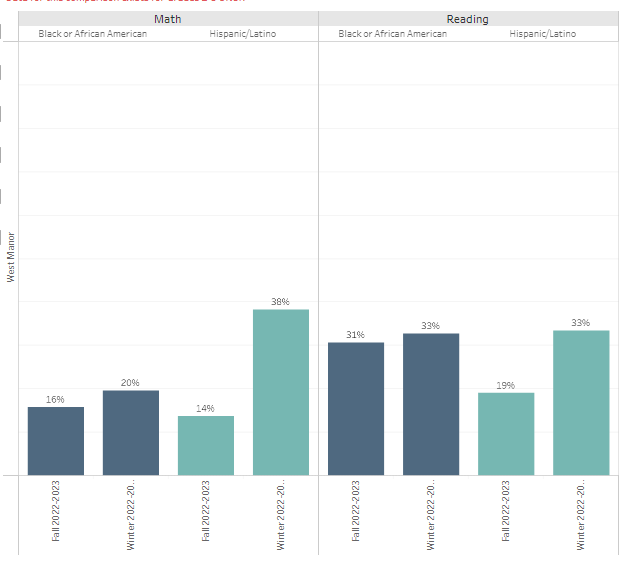 21
22
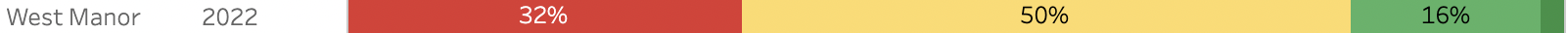 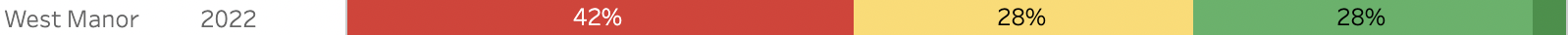 23
Thank you